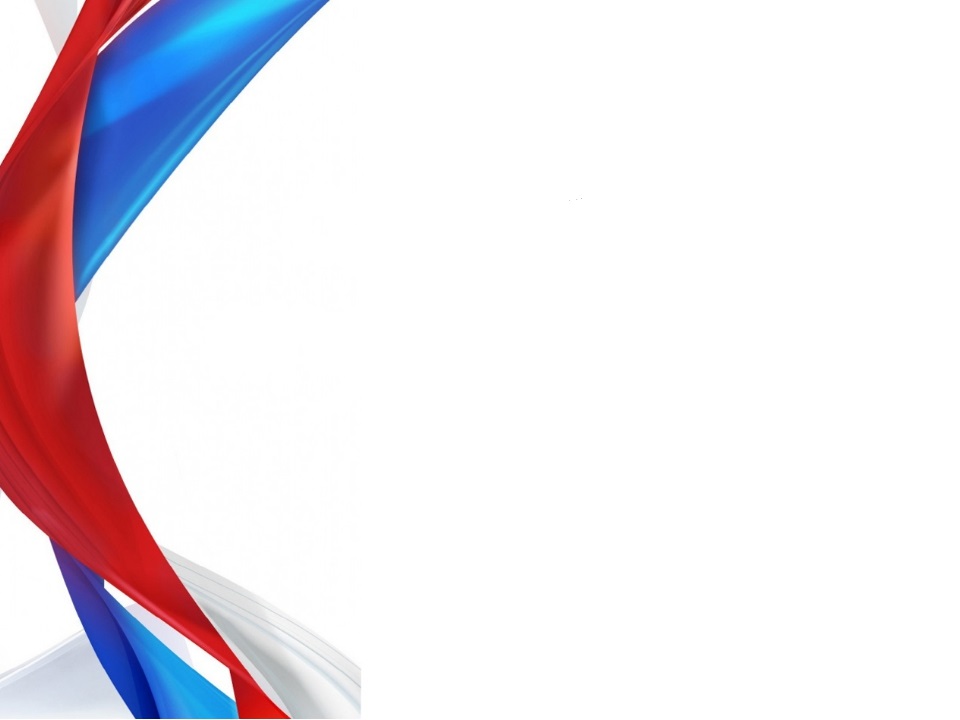 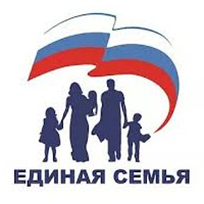 Проект на соискание статуса муниципальной инновационной площадки

«Новые формы и содержание работы по патриотическому воспитанию с включением родителей в образовательное пространство дошкольного учреждения»
                                     
 Сетевое сообщество детских садов с.п. Петровское
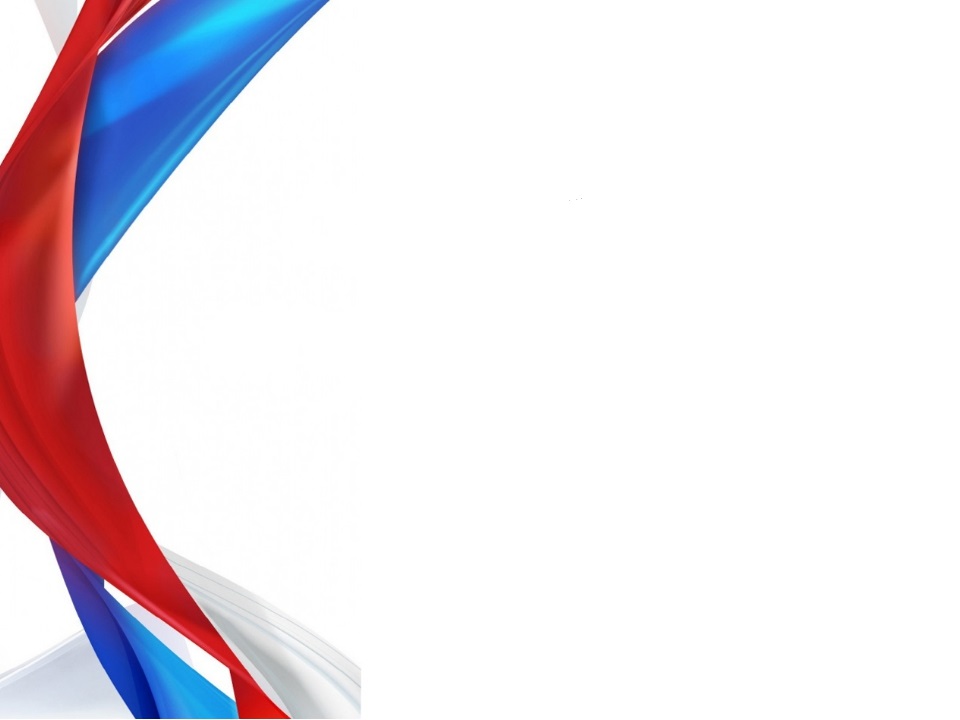 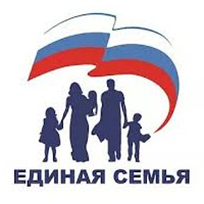 “Любовь к Родине начинается с семьи”.

                                                             Ф. Бекон.
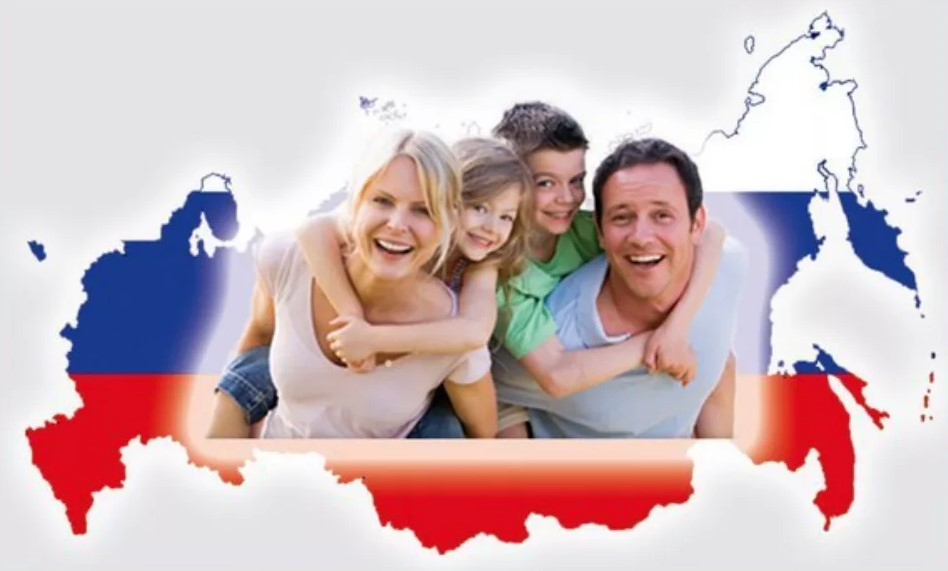 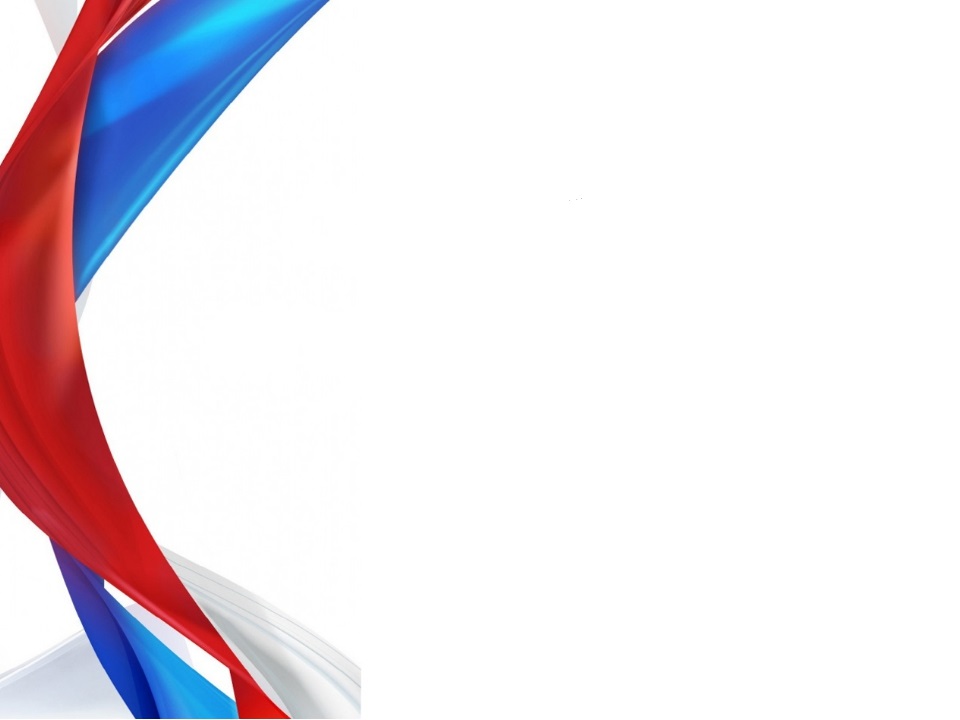 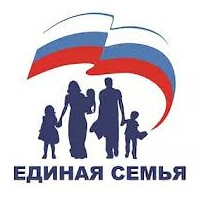 Основная идея проекта
 
Использование новых форм для вовлечения родителей в систему работы по нравственно-патриотическому воспитанию дошкольников
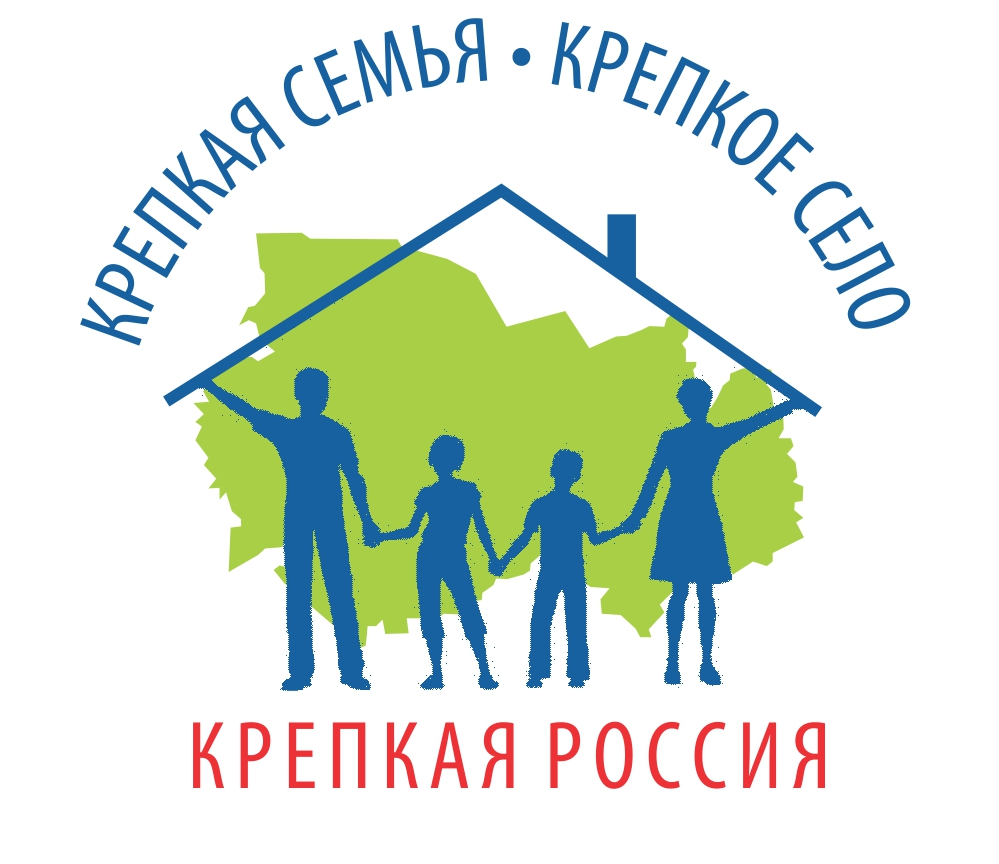 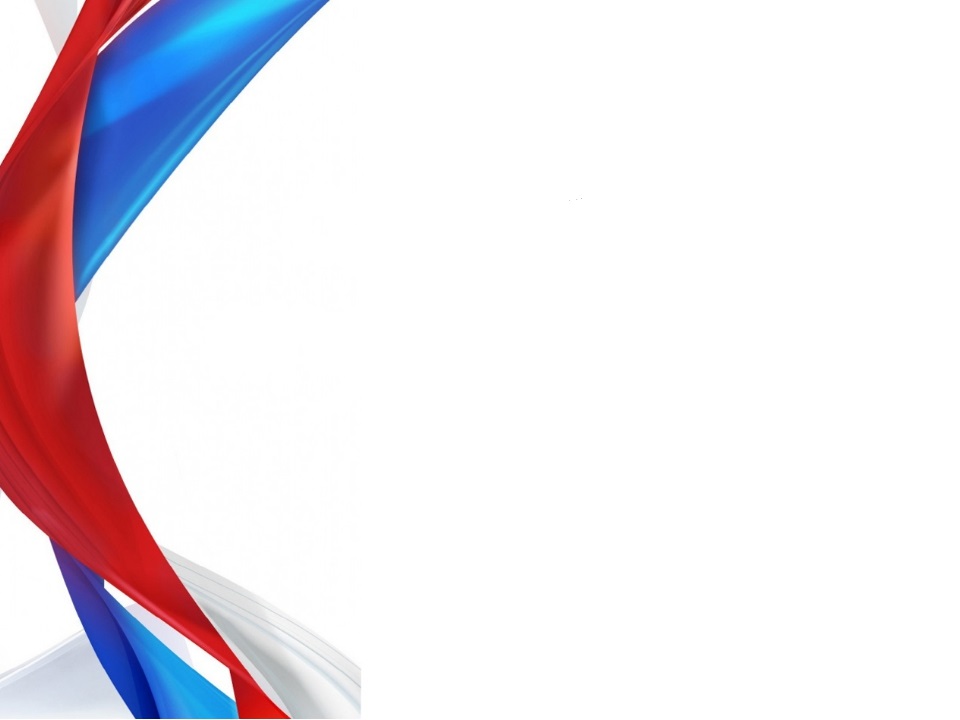 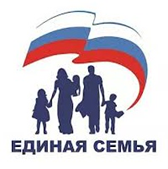 Актуальность

Период дошкольного детства по своим психологическим характеристикам наиболее благоприятен для воспитания патриотизма, так как дошкольник отвечает доверием взрослому, ему присуща подражательность, внушаемость, эмоциональная отзывчивость, искренность чувств. Знания, впечатления, пережитые в детстве, остаются с человеком на всю жизнь.
Признание приоритета семейного воспитания требует иных форм взаимодействия семьи и детского сада.
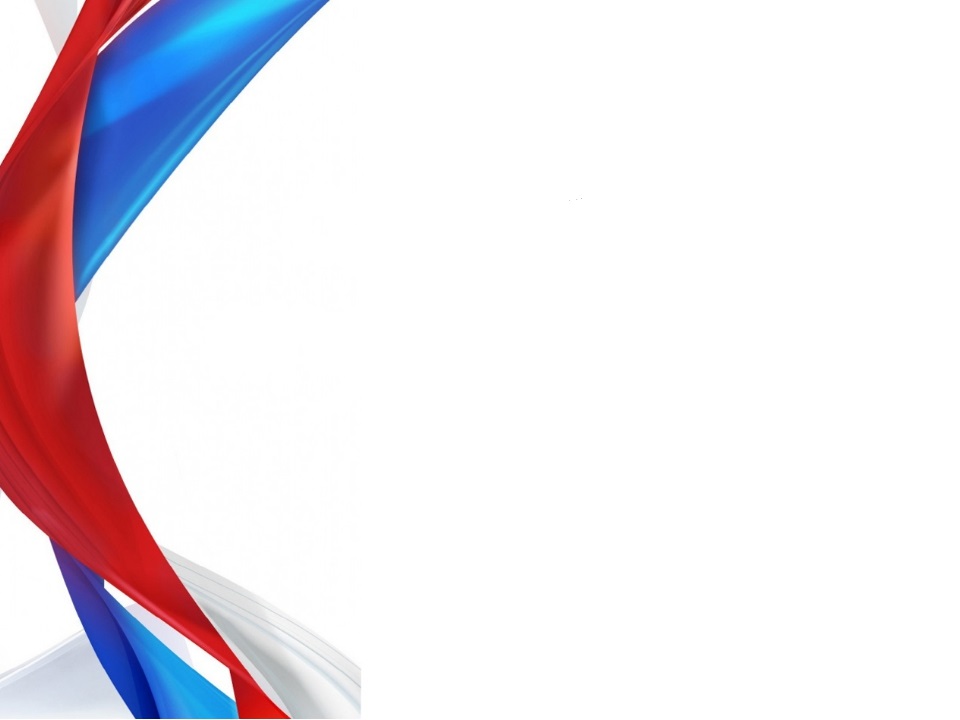 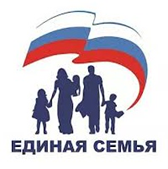 Гипотеза
При апробировании новых форм работы с семьёй будет выработана новая философия взаимодействия ДОУ с родителями

Новизна 


Применение педагогических технологий в работе с детьми по нравственно-патриотическому воспитанию с включением родителей в образовательное пространство дошкольного учреждения.
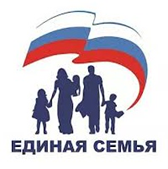 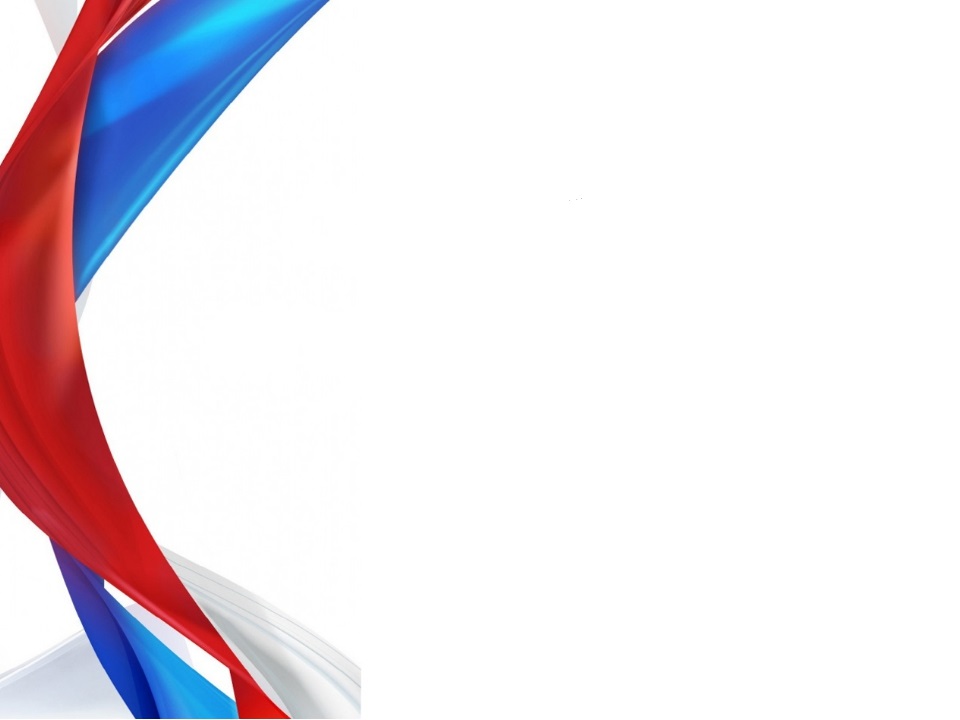 Направленность проекта 

Интеграция совместных усилий семьи и педагогов ДОУ в нравственно-патриотическом воспитании дошкольников

Предмет проекта

Моделирование процесса повышения мотивации родителей к участию в нравственно-патриотическом воспитании образовательного процесса дошкольного учреждения
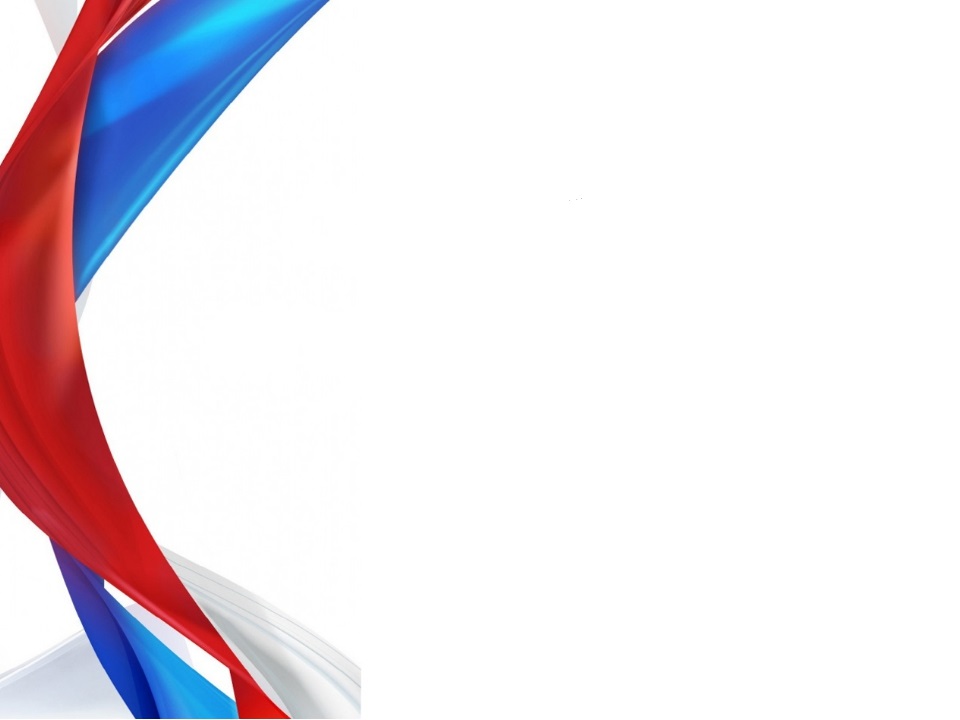 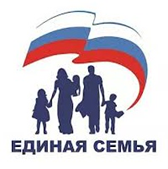 Цель проекта

 Выстраивание качественно новой системы работы детского сада по патриотическому воспитанию с включением родителей в образовательное пространство учреждения и всех субъектов образовательного процесса
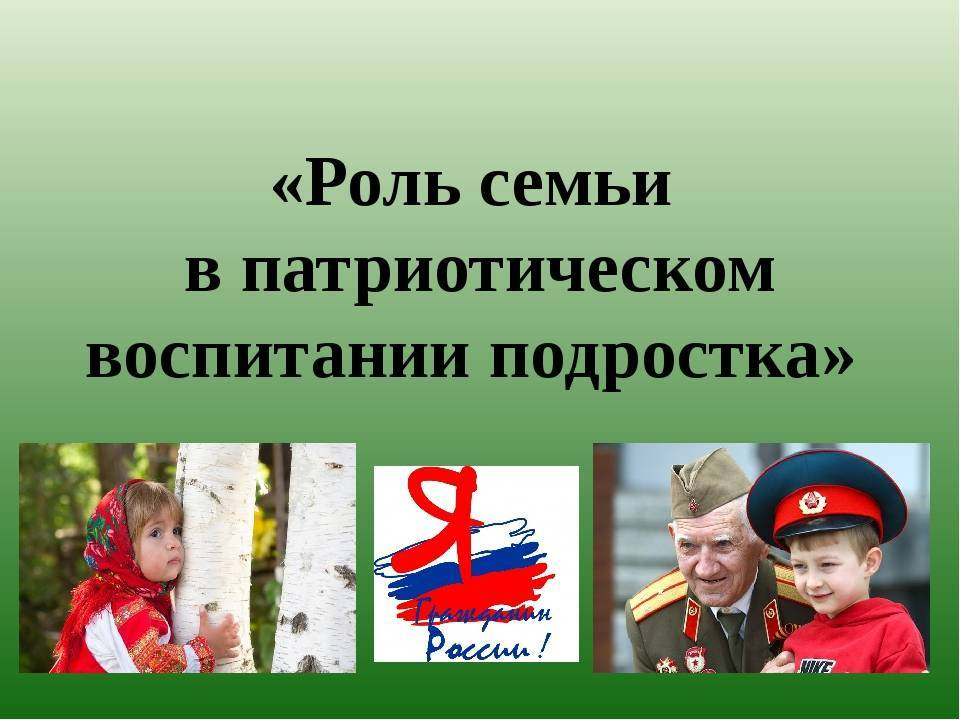 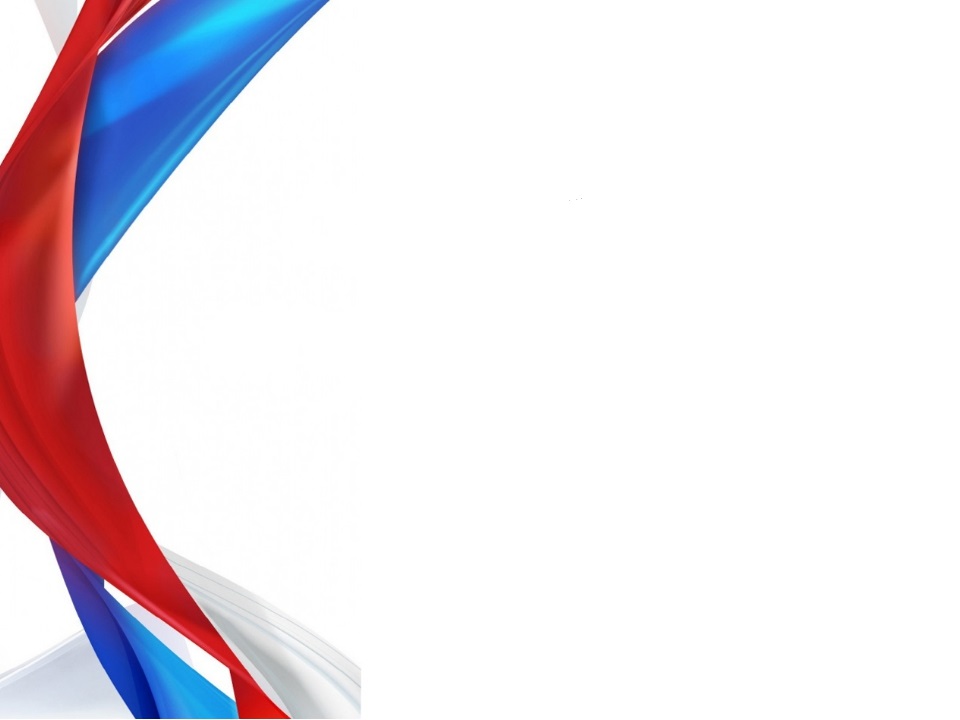 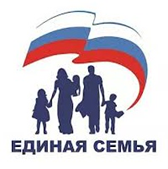 Задачи

Организовать педагогический процесс с максимальным привлечением в него родителей
Апробирование новых форм работы с семьёй, как фактора нравственно-патриотического развития ребенка
Осуществить сопровождение по развитию компетенции педагогических кадров в вопросах семейного и патриотического воспитания, обогащению профессионально-технологического арсенала педагогов, занятых в воспитательном процессе
Обеспечить условия для создания целевых проектов, внедрения новых эффективных образовательных технологий
Обеспечить сопровождение семей в вопросах воспитания у детей чувств любви и привязанности к родителям, родному дому, Родине
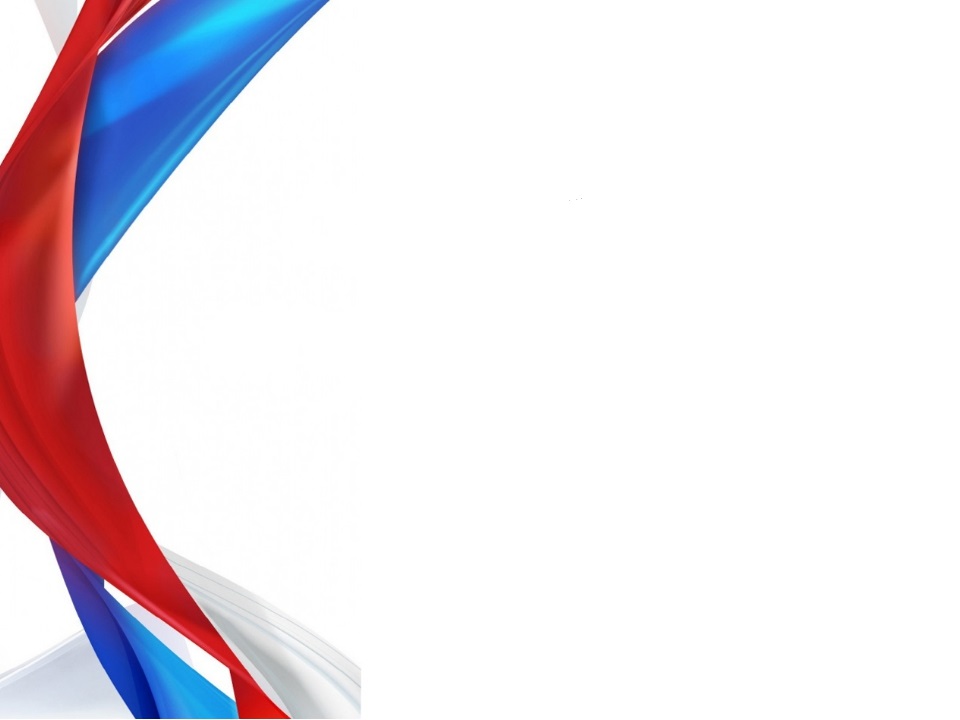 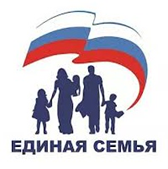 Традиционные формы работы с родителями: 
Анкетирование «Роль семьи в воспитании патриота»
Консультации
Родительские собрания 
Совместная деятельность детей и родителей: оформление  выставок, рисунков, стенгазет, изготовление макетов, поисковая деятельность, экскурсии к памятным местам и пр.
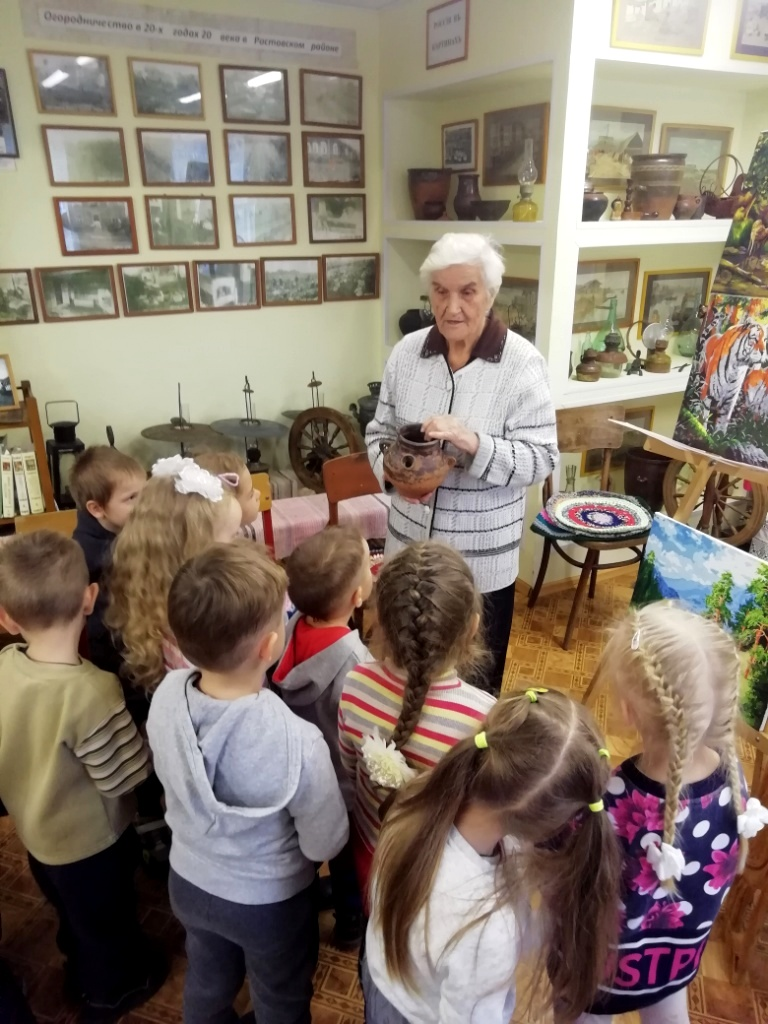 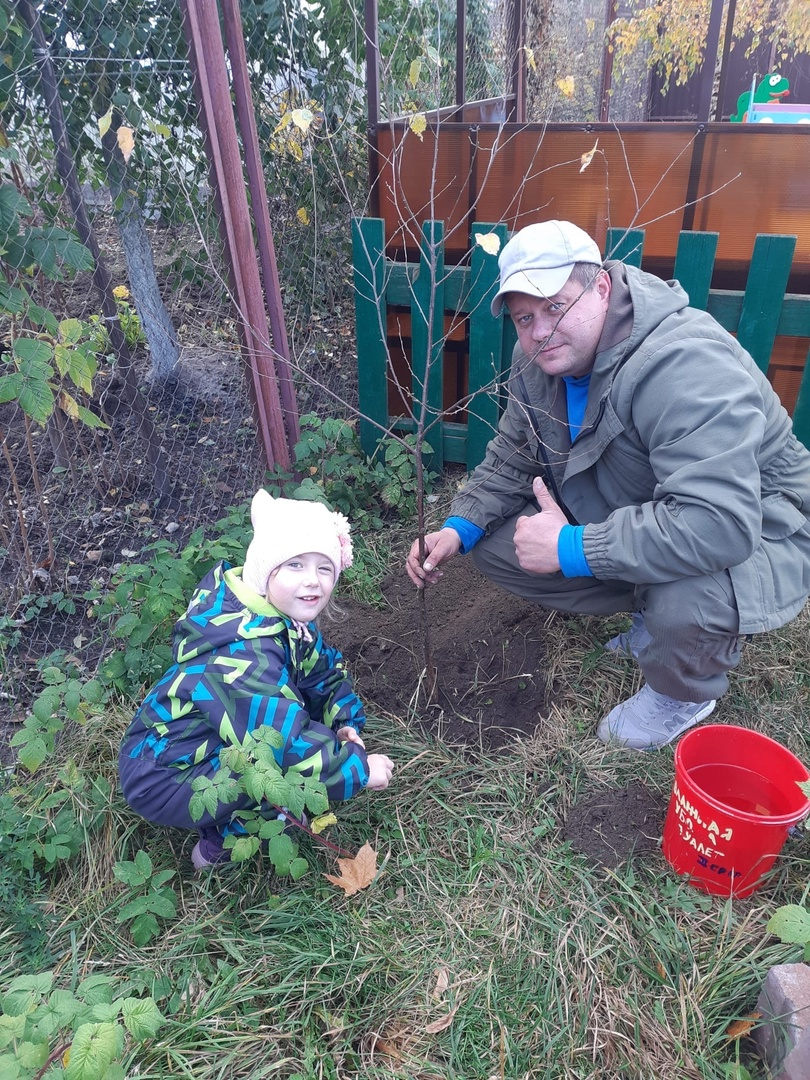 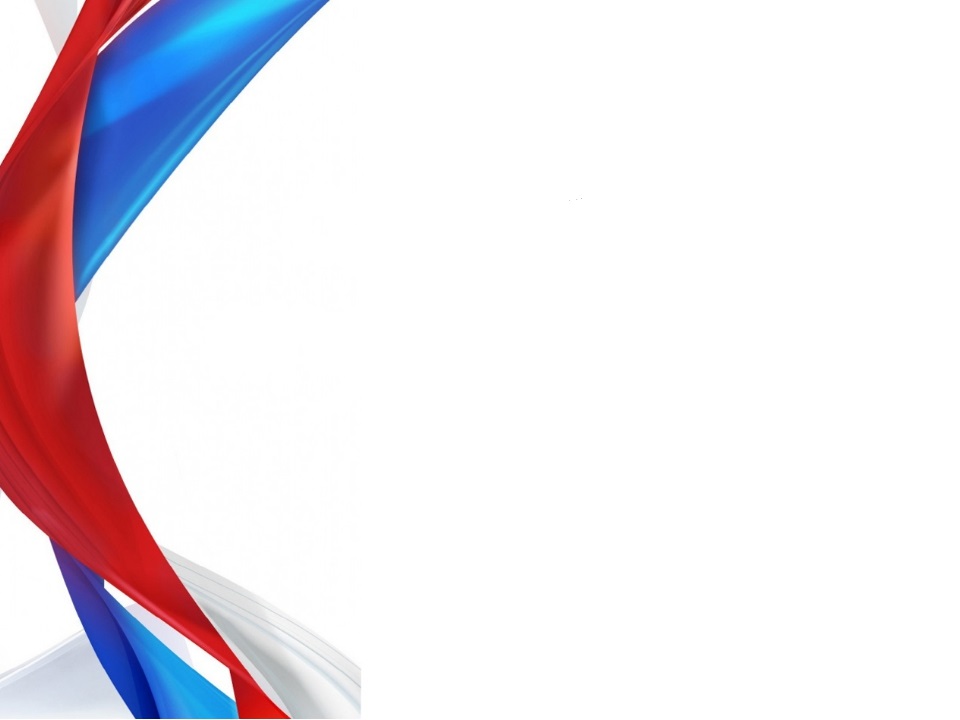 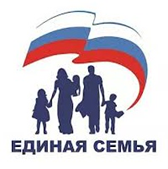 Нетрадиционные формы работы с родителями: 

Гостиные 
Круглый стол «Мы люди одной страны»
Совместные занятия детей и родителей
Практикумы, мастер-классы
Обсуждение и распространение семейного опыта
Акции патриотической направленности
«Родительская почта»  - выявление запросов родителей по проблеме патриотического воспитания
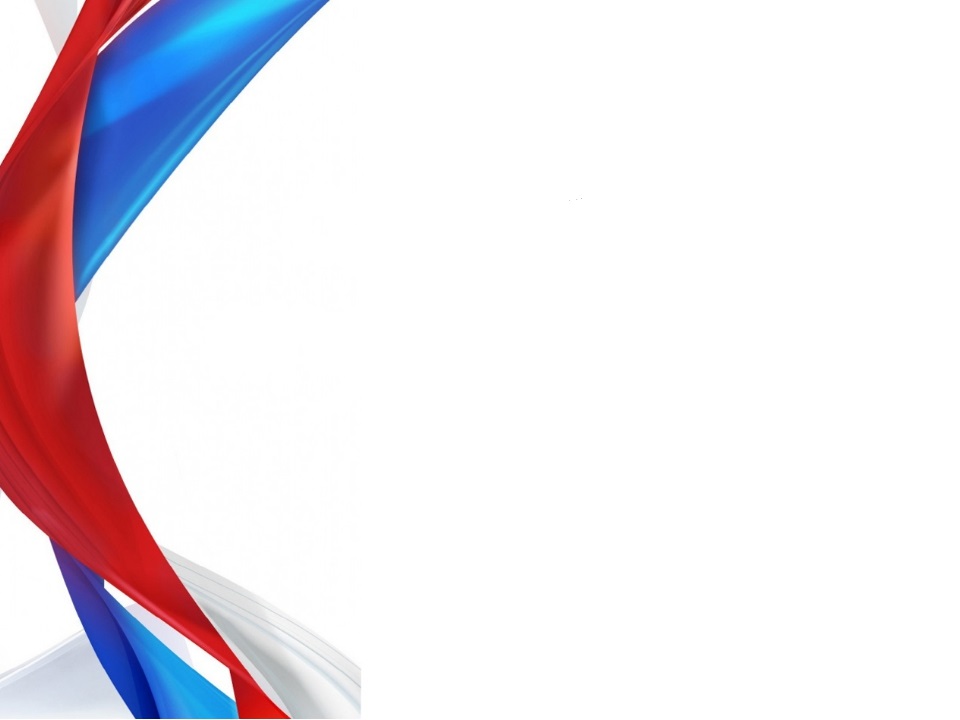 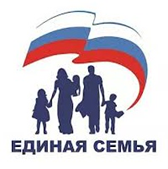 Дорожная карта реализации проекта (фрагмент)
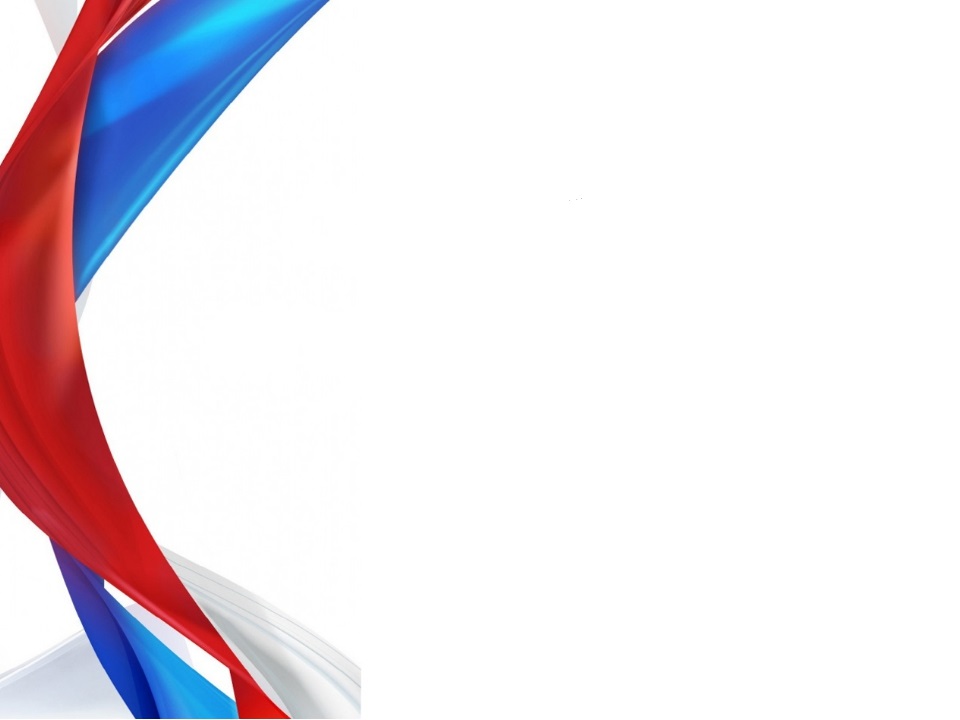 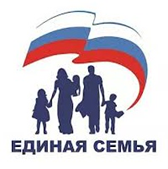 Ожидаемый результат
Созданы условия для проявления патриотических чувств детей и родителей
Активизирован вовлеченность родителей в образовательный процесс ДОУ
Создана система занятий по патриотическому воспитанию дошкольников в процессе развития проектной деятельности 
Подготовлены методические рекомендации по взаимодействию с семьями воспитанников
Накоплен банк фото-видеотеки 
Обогащена РППС
Разработана и описана модель работы с родителями по нравственно-патриотическому воспитанию
Создание раздела по теме МИП на сайте Учреждения
Разработан пакет нормативных документов, локальных актов, анкет
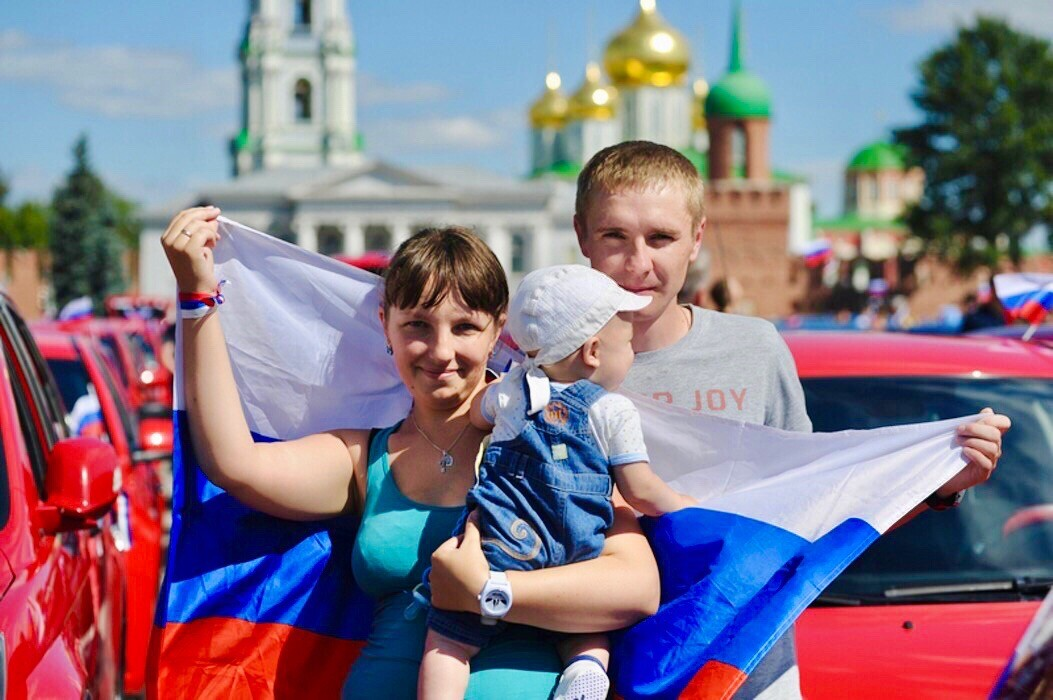 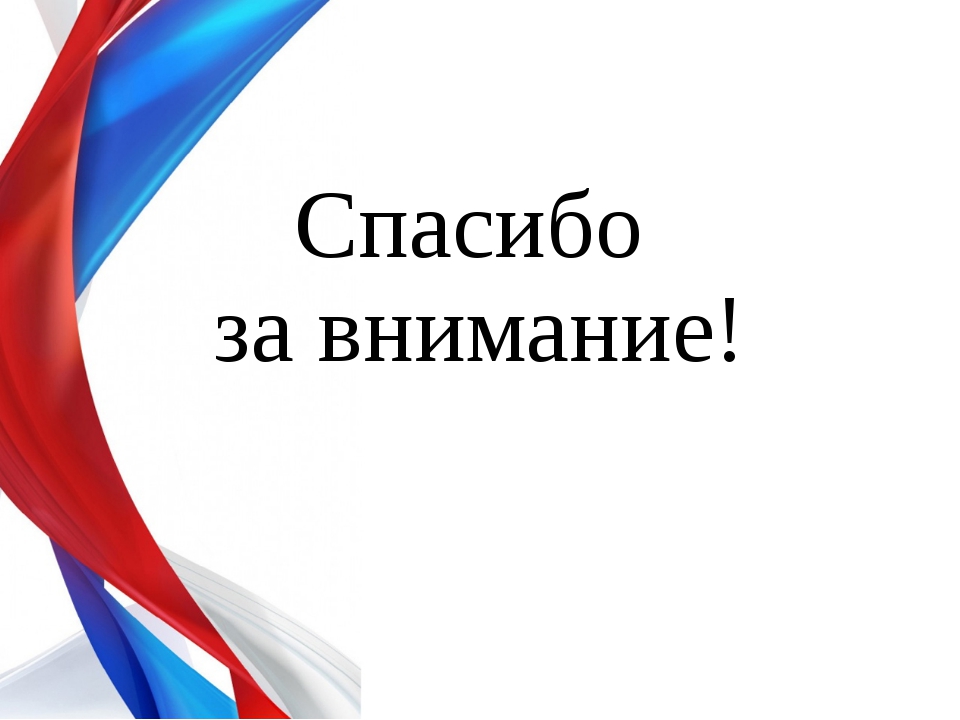 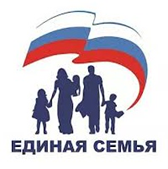